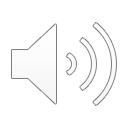 7. Jesus Gets Lost!
Part 5
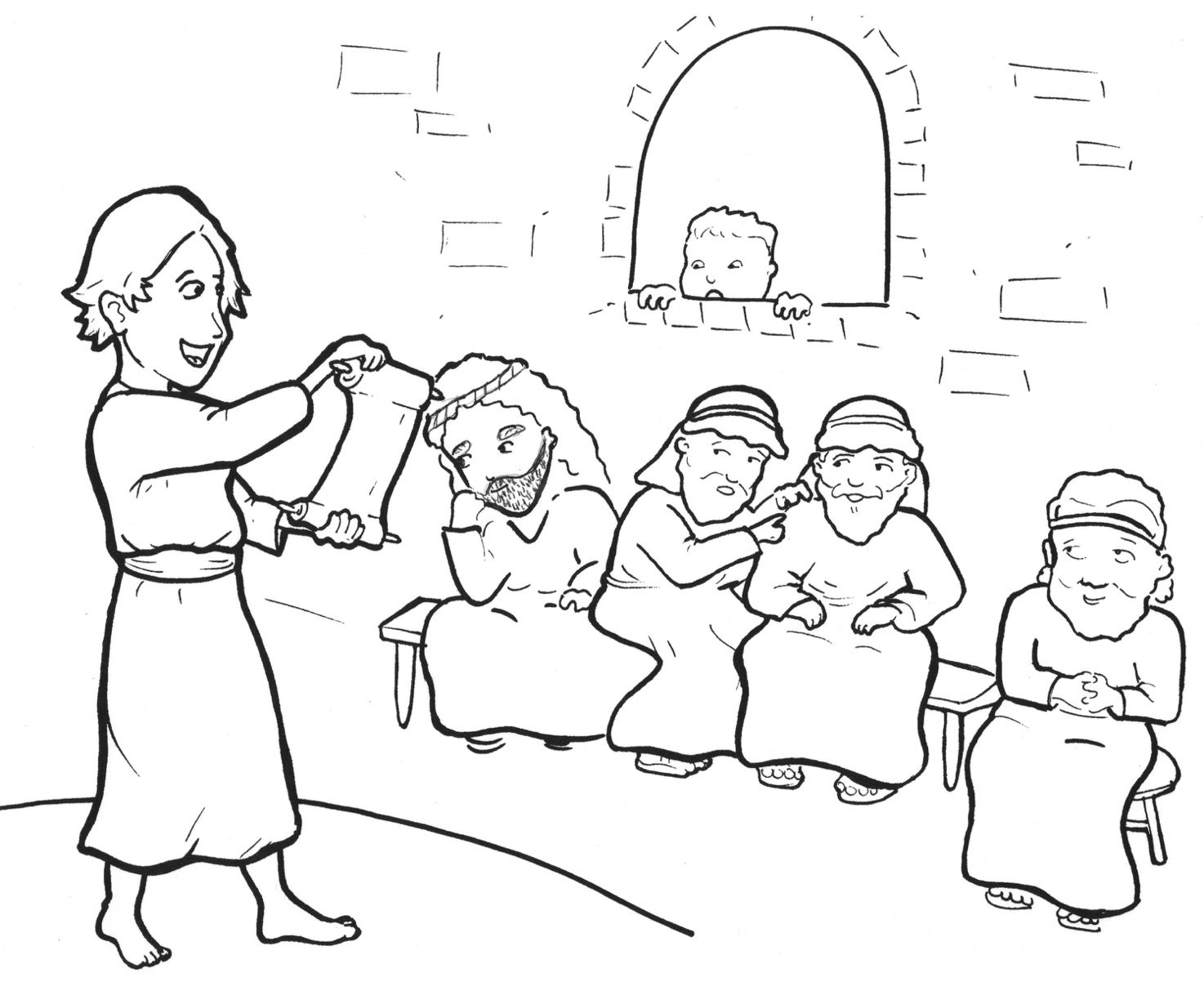 Vocabulary
Original Bible Story
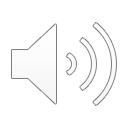 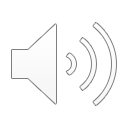 Vocabulary
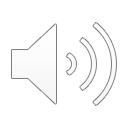 feast
(feast):
a party with food
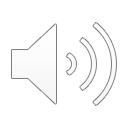 company
y):
with them
(COM -
pan -
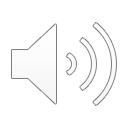 anxiously
ly):
in a fearful way
(an -
XIOUS -
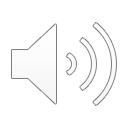 custom
(CUS  -
tom):
a habit
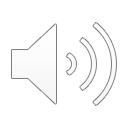 relative
relative
tive):
a family member
(REL -
a -
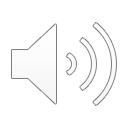 acquaintance
tence):
(ac -
QUAINT -
a person you know a little
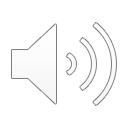 Jesus Gets Lost!
Luke 2:41-51
World English Bible (WEB)
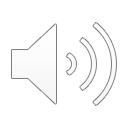 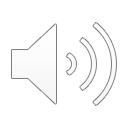 His parents went every year to Jerusalem at the feast of the Passover.
When he was twelve years old, they went up to Jerusalem according to the custom of the feast,
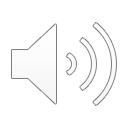 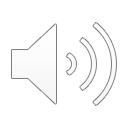 and when they had fulfilled the days, as they were returning, the boy Jesus stayed behind in Jerusalem.
Joseph and his mother didn’t know it, but supposing him to be in the company,
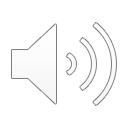 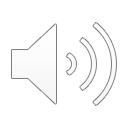 they went a day’s journey, and they looked for him among their relatives and acquaintances.
When they didn’t find him, they returned to Jerusalem, looking for him.
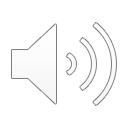 After three days, they found him in the temple, sitting in the middle of the teachers, both listening to them, and asking them questions.
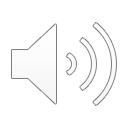 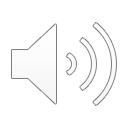 All who heard him were amazed at his understanding and his answers.
When they saw him, they were astonished, and his mother said to him,
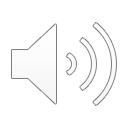 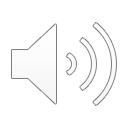 “Son, why have you treated us this way? Behold, your father and I were anxiously looking for you.”
He said to them, “Why were you looking for me? Didn’t you know that I must be in my Father’s house?”
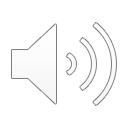 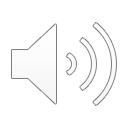 They didn’t understand the saying which he spoke to them. And he went down with them, and came to Nazareth.
He was subject to them, and his mother kept all these sayings in her heart.